Подготовка к сочинению
по картине А.М. Герасимова «После дождя»
Выполнила презентацию 
учитель русского языка и литературы 
МБОУ ООШ № 17 а. Псебе 
Пащенко С.Н.
Цели:
познакомить учеников с произведением русской живописи начала 20 века; 
собрать материалы, необходимые для написания сочинения; 
способствовать обогащению речи учащихся, расширению их кругозора путем ознакомления с произведениями живописи
Давайте повторим
Типы текстов
Жанры живописи
Портрет

Натюрморт

пейзаж
Повествование

Описание

Рассуждение
Александр Михайлович Герасимов
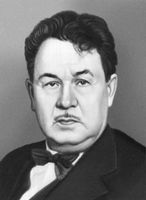 Семейный портрет
А.М. Герасимов родился  в купеческой семье в Козлове (ныне Мичуринск), учился в Московском училище живописи, ваяния и зодчества. Портретист, пейзажист, мастер тематической картины. Народный художник СССР, действительный член АХ СССР, доктор искусствоведения.
К 1935 году, написав множество портретов 
    В. И. Ленина, 
   И. В. Сталина и 
   других советских руководителей, 
   А. М. Герасимов, 
    устав от борьбы за официальное признание и успех,  уехал отдохнуть в свой родной и любимый город Козлов. Здесь и была создана «Мокрая терраса».
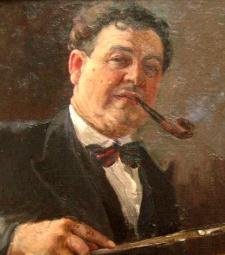 История создания картины «После дождя»
Я сделал этюд в два часа.
 Произошло это так: я писал на террасе групповой портрет моей семьи. Припекало солнце, яркими пятнами разбегаясь по зелени. И вдруг набежали тучи. Порывистый ветер, срывая лепестки роз и рассыпая их по столу, опрокинул стакан с водой. Хлынул дождь, и моё семейство скрылось в доме. А меня охватил  неожиданный восторг. От свежей зелени и сверкающих потоков воды, залившей стол с букетом роз, скамейку и половицы. К счастью, оказался под руками подрамок с холстом, и я лихорадочно начал писать. Не понадобилось ничего переставлять или добавлять, - настолько было прекрасно всё, что находилось перед моими глазами.
Беседа по картине
Что изображено на картине?
    К какому жанру вы отнесете картину А.М. Герасимова?
   По каким деталям картины мы догадываемся,  что только что прошел дождь?
   Удалось ли художнику передать ощущение свежести после дождя? 
   У картины два названия. Как вы думаете почему? Какое из названий более точно передает авторский замысел?
   К какому типу текста будет отнесено ваше сочинение?
А. М. Герасимова 
«После дождя (Мокрая терраса)»
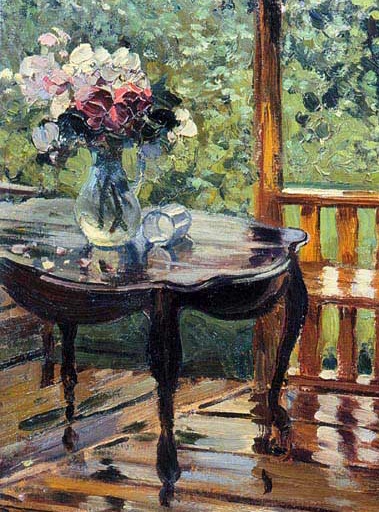 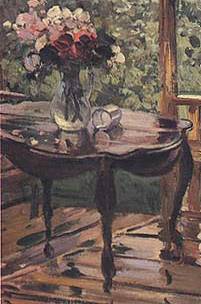 Опишите, что вы видите.
Круглый стол,букет цветов в кувшине,  резные ножки стола,опрокинутый стакан, блеск мокрых поверхностей,тени от предметов.
Словарная работа.
Летний дождь; всё напоено влагой; всё блестит; свежая, умытая ливнем листва; на переднем и заднем плане; пламенеют в стеклянном графине розы; влажный блеск,  неяркий солнечный свет; вспоминаются строки из стихотворения А.Я.Яшина; опрокинутый стакан; сквозь густую зелёную листву видна крыша сарая; ощущается свежесть воздуха и тишина; терраса, перила.
А. ЯшинПосле дождя
Дождик прошёл по садовой дорожке.
Капли на ветках висят, как серёжки.
Тронешь берёзку — она встрепенётся 
И засмеётся. До слёз засмеётся.
Дождь прошуршал по широкому лугу.
Даже цветы удивились друг другу: 
В чашечках листьев, 
на каждой травинке
По огонёчку, по серебринке.
Синтаксис. Пунктуация.
Запишите предложения, расставьте знаки препинания: 
Вспоминаются строки из стихотворения А.Я.Яшина После дождя Капли на ветках висят как серёжки В чашечках листьев на каждой травинке по огонёчку по серебринке. 
Всё блестит на переднем плане перила скамья пол на террасе и крышка стола. 
Пламенеют в стеклянном графине розы на них тоже висят капельки дождя. 
Кругом влажный блеск и неяркий солнечный свет и отчётливо ощущается свежесть воздуха и тишина того момента который наступает сразу после дождя.
Проверь себя
Вспоминаются строки из стихотворения А.Я.Яшина «После дождя»: «Капли на ветках висят , как серёжки», «В чашечках листьев, на каждой травинке по огонёчку, по серебринке». 
Всё блестит на переднем плане: перила, скамья, пол на террасе и крышка стола. 
Пламенеют в стеклянном графине розы, на них тоже висят капельки дождя. 
Кругом влажный блеск и неяркий солнечный свет, и отчётливо ощущается свежесть воздуха и тишина того момента, который наступает сразу после дождя.
Отрывок из повести Л. Н. Толстого «Отрочество»
«Но вот дождь становится мельче; туча начинает разделяться на волнистые облака, светлеть в том месте, в котором должно быть солнце, и сквозь серовато-белые края тучи чуть виднеется клочок ясной лазури. Через минуту робкий луч солнца уже блестит в лужах дороги. Я испытываю невыразимо отрадное чувство надежды в жизни. Душа моя улыбается так же, как и освежённая, повеселевшая природа. Я высовываюсь из брички и жадно впиваю в себя душистый воздух. Всё мокро и блестит на солнце, как покрытое лаком. Я не могу усидеть в бричке, бегу к кустам, рву мокрые ветки распустившейся черёмухи, бью себя ими по лицу и упиваюсь их чудным запахом».
Подберем синонимы, чтобы избежать повторов.
Картина  -полотно, пейзаж

Художник - живописец, пейзажист

Нарисовал - изобразил, показал
Цвет и настроение
Цвет в картине имеет большое значение. Художник с помощью цвета создает образ, передает свое отношение к герою, вызывает определенное настроение. Мы видим неяркие, спокойные краски: светло-зелёную и тёмно-зелёную гамму, розовато-жёлтые, бордовый  тона. Эти сочетания создают летнее настроение. Серебристый оттенок на всех предметах рождает ощущение прохлады.
Художник очень любит свой сад, родную природу. Ему нравится изображать изменения в природе.
Примерный план
1. Перед нами картина А. М. Герасимова «После дождя».
2. Мокрая терраса.
3. Сад после дождя.
4. Колорит картины.
5. Настроение, которое создаёт картина.
«После дождя» — один из лучших пейзажей   художника Александра Михайловича Герасимова. Как и другие, эта картина отличается простотой, ясностью и праздничностью.
Только что прошел сильный летний дождь. Он оставил свои следы на всем. Пропитались влагой кусты и деревья. На мокрых ветках блестит свежая, умытая ливнем листва. «Капли на ветках висят, как сережки», так написал поэт А. Я. Яшин. И еще вспоминаются строки из его стихотворения «После дождя»: «В чашечках листьев, на каждой травинке по огонечку, по серебринке». Блестит всё: и крыша сарая, вдали, на заднем плане, и то, что находится на переднем плане: перила, скамья, пол на террасе, крышка стола. Всё напоминает о бушевавшей стихии. На всех этих предметах еще много воды. Пламенеют в стеклянном графине розы, на них тоже висят капельки дождя. А рядом лежит опрокинутый стакан: видно, дождь был сильный.
Кругом влажный блеск, неяркий солнечный свет, пробивающийся сквозь расступающиеся облака, и отчетливо ощущается свежесть воздуха и тишина того момента, который наступил сразу после дождя.
Домашнее задание
Написать черновик сочинения
СПАСИБО ЗА РАБОТУ
Литература:  
 Русский язык. 6 класс. Учеб. Для общеобразоват. учреждений. В 2ч. /( М.Т.Баранов, Т.А.Ладыженская, Л.Т. Тростенцова и др.; науч. ред. Н.М.Шанский) - М.: Просвещение, 20013.
Ходякова Л.А. Использование живописи в преподавании русского языка. - 
  М.: Просвещение. 1983
Интернет-ресурсы:
 Российский общеобразовательный портал. Коллекция: МХК. Герасимов А.М. - http://artclassic.edu.ru/catalog.asp?ob_no=%2016527 
 шаблон - http://whynotra.moy.su/_nw/14/15329.jpg 
Картины А.М.Герасимова:
http://www.amgerasimov.michmuzei.ru/paints/ger00avtoportret.jpg
http://artclassic.edu.ru/attach.asp?a_no=6487
http://artclassic.edu.ru/attach.asp?a_no=6457
http://www.amgerasimov.michmuzei.ru/paints/ger04tropinka.jpg 
 http://www.tstu.ru/win/kultur/kul_img/mus_img/ger_img/terrasa.jpg
 Дом-музей - http://www.tstu.ru/win/kultur/kul_img/mus_img/ger_img/terr.jpg
 После дождя  - http://www.e1.ru/fun/photo/view_pic.php/p/
703e63b498f830bd94adb2d3e1d019ba/view.pic